WRITE IT  DO IT
The Competition
Writer
One member will write a description of an object 
 Builder
Their partner will construct the object from the description in a separate room
Time Allocations
Writing
25 minutes
Time not a factor

Doing/Building
20 minutes
Time is used as a tie-breaker
Objects and Materials
Same Objects/Models and Materials are used for all teams
Examples of Possible Materials
Toys
Legos, K’Nex, Tinker Toys, etc.
Raw Materials
Office Supplies – index cards, paper clips, push pins, labels, post-it notes, rubber bands, etc.
Arts & Crafts Supplies – pipe cleaners, beads, stickers, Styrofoam balls, plastic mesh, yarn, etc.
Other – paper cups, cupcake papers, straws, nails, nuts & bolts, packing peanuts, foam packing, popsicle sticks, etc.
Written Description
Allowed
Numerals
Words
Single letters
All must fit within the context of the written description
Written Description
Not Allowed
Drawings
Diagrams
Written DescriptionSymbols
Any symbol that could be interpreted as a diagram must fit within the context of the written description.
e.g. –
joined at 45º is allowed
Joined at       is not allowed
Scoring
Winner is the Team that:
Builds the object nearest to the original model
AND has properly written instructions

Tie-Breaker:
Shortest time of construction
Scoring
Points awarded for each piece, compared to original model:
Proper Size
Proper Color
Proper Orientation
Proper connection
Proper location
Pieces connected correctly beyond an incorrect connection will be counted 
No Penalty for unused parts
Scoring Violations
Drawing a subsection of the model will be ranked in Tier 2
Drawing a picture of the model will result in disqualification
Strategy
Practice, Practice, Practice
Helps identify the best writer/builders
Helps define rule system for writing
Terminology
Potential definitions
Potential abbreviations
Orientation of Parts of the Object
Cardinal Points
North
East
South
West
Compass Rose
Clock Face
Estimating Distances
Most tournaments do not provide one object/model per team so…
Writers are not allowed to touch the object/model
Almost impossible to measure distances exactly so teams will need to estimate
Metric is better than Standard Measurement 
Have knowledge of common sizes/distances/
Use Texting Skills
Be Clear and Concise
Do not use unnecessary words
Cannot create “new” words
Proper grammar is not critical
Write in bullet points
Partner must be able to make sense of what is written
AND Judges MUST be able to understand what is written!!!
Checking Work
Writer
If time is left 
Reread your writing
check for clarity

Doing/Builders
If time is left
check work
Remember time is used as a tie-breaker (but it doesn’t matter if your model isn’t correct)
Example Rubric
Blank Rubric
Example Rubric #2
Practice Examples
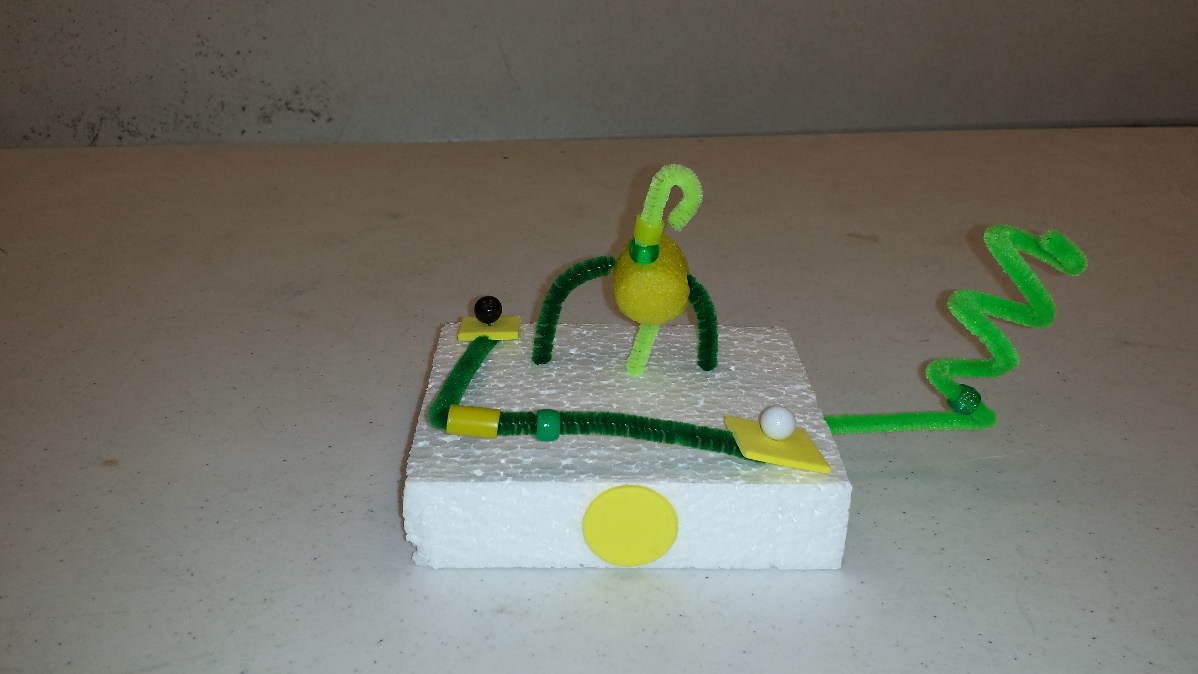 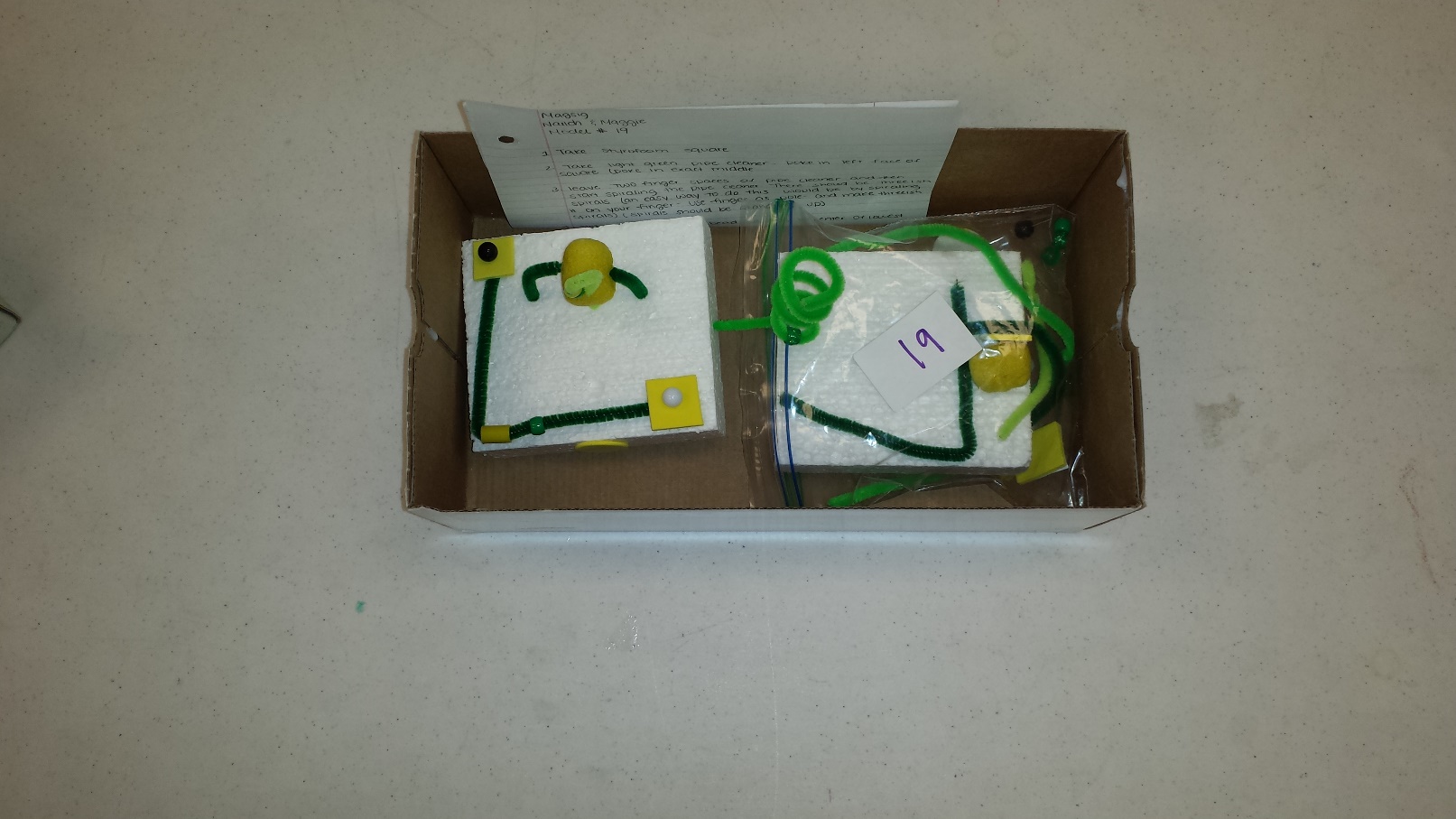 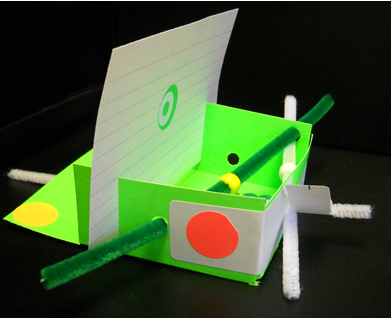 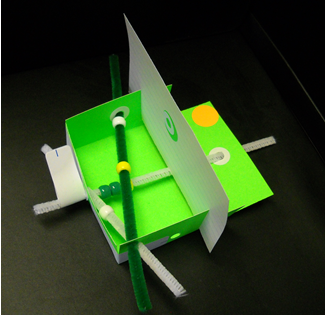 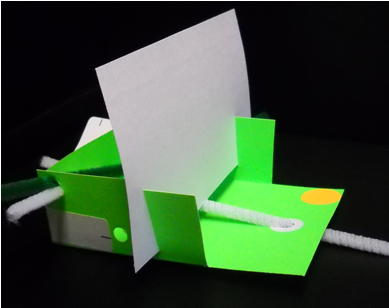 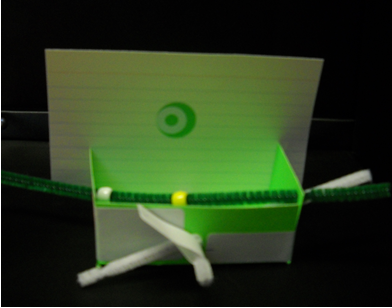 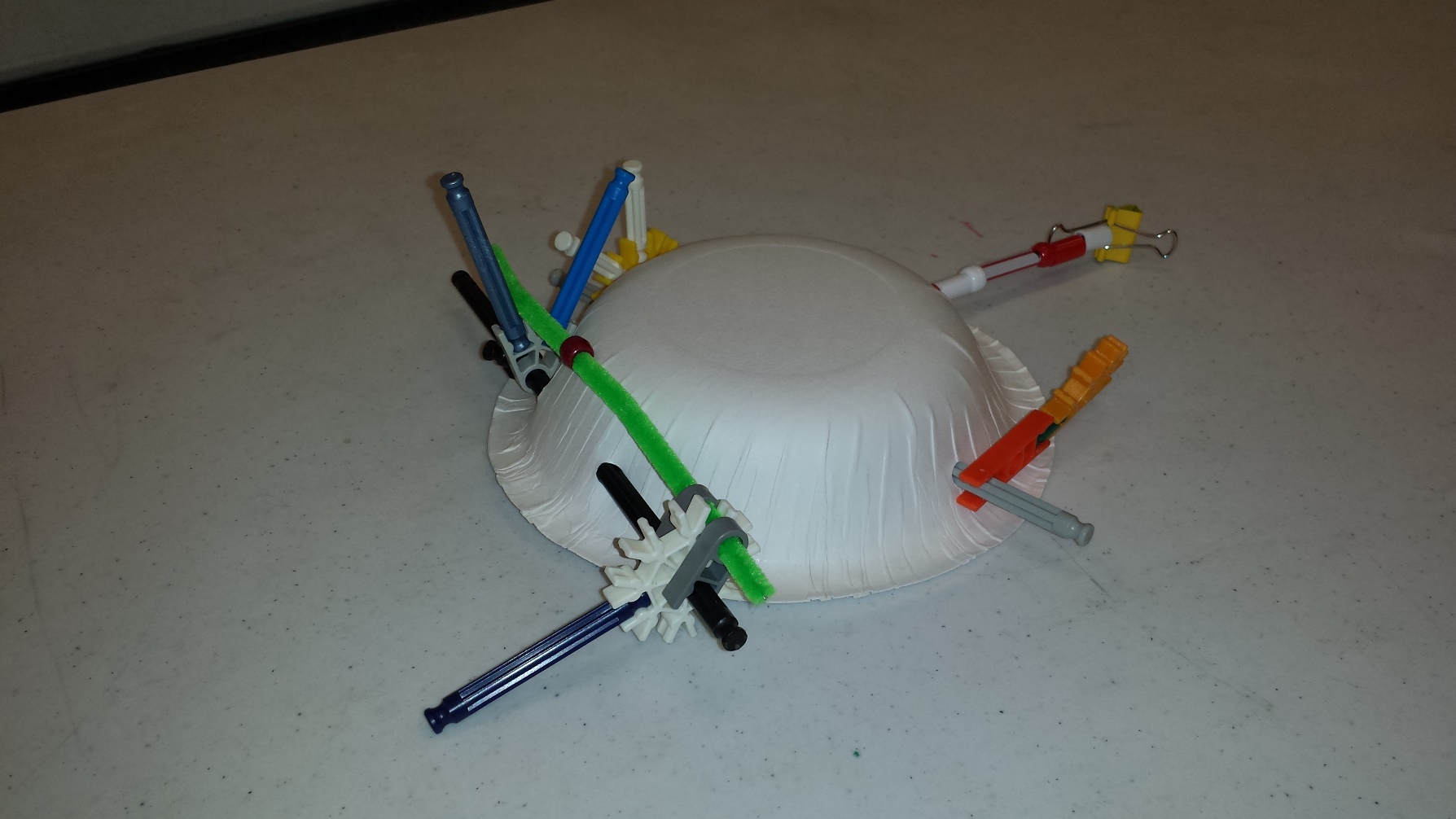 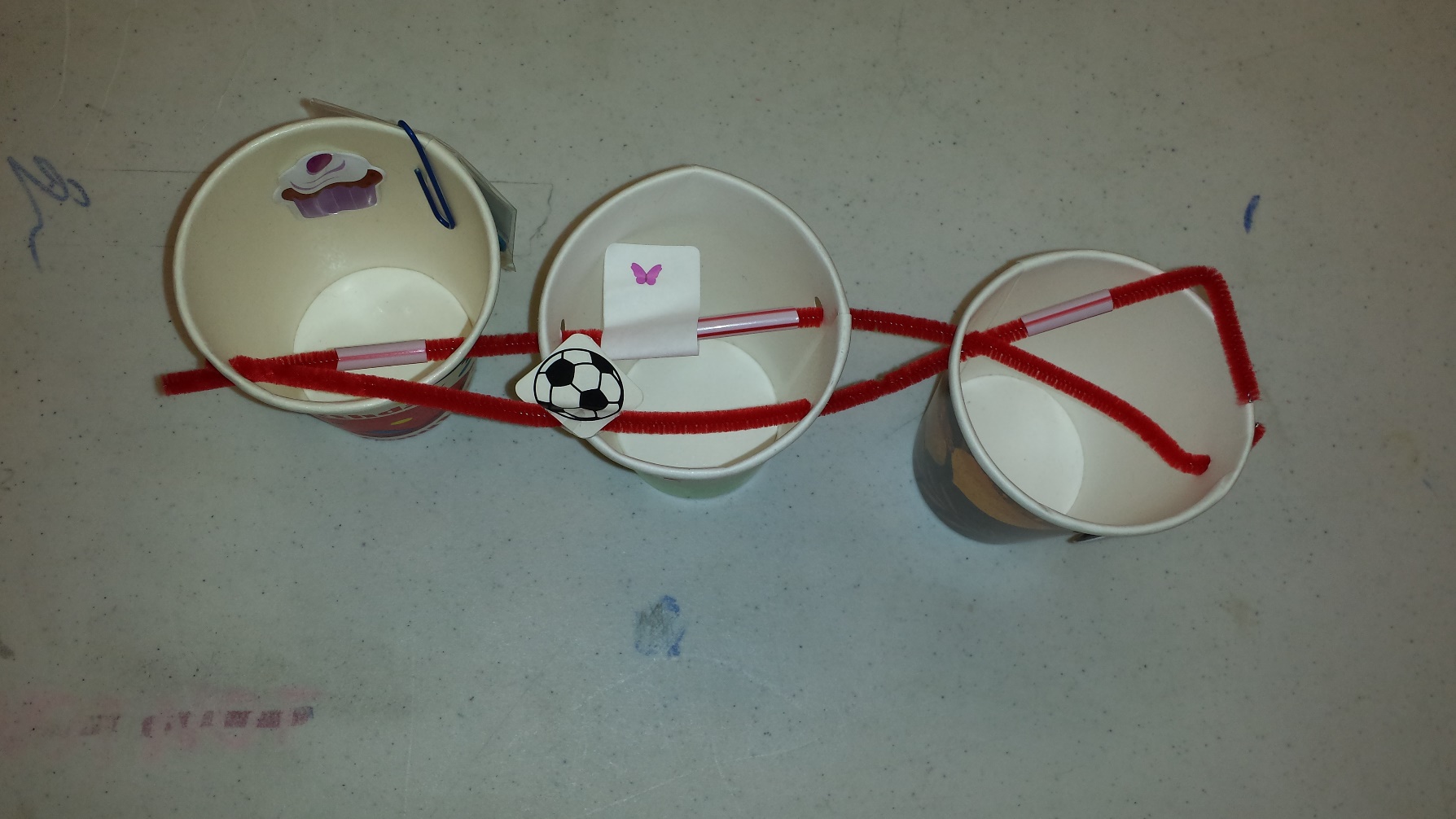 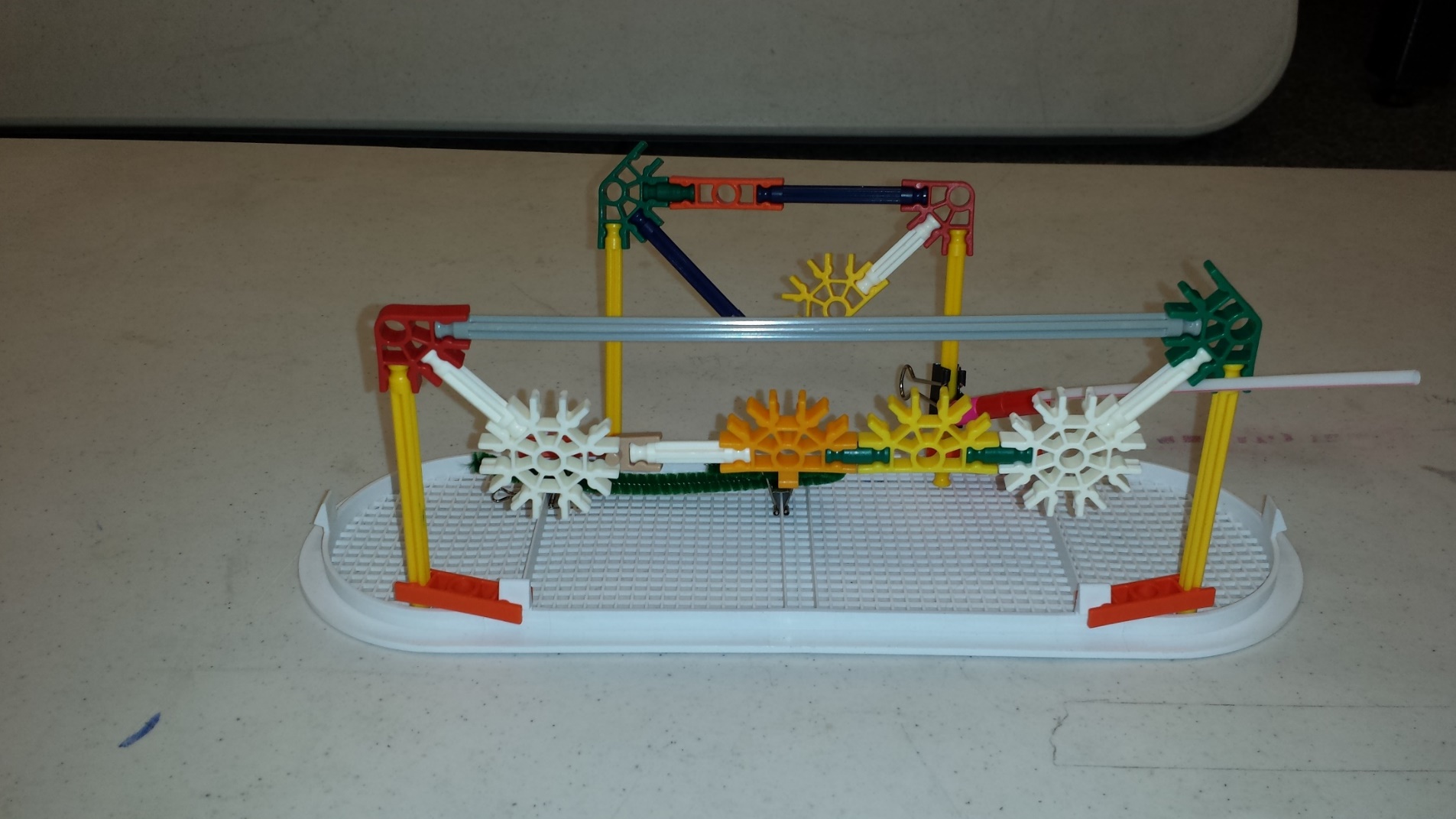 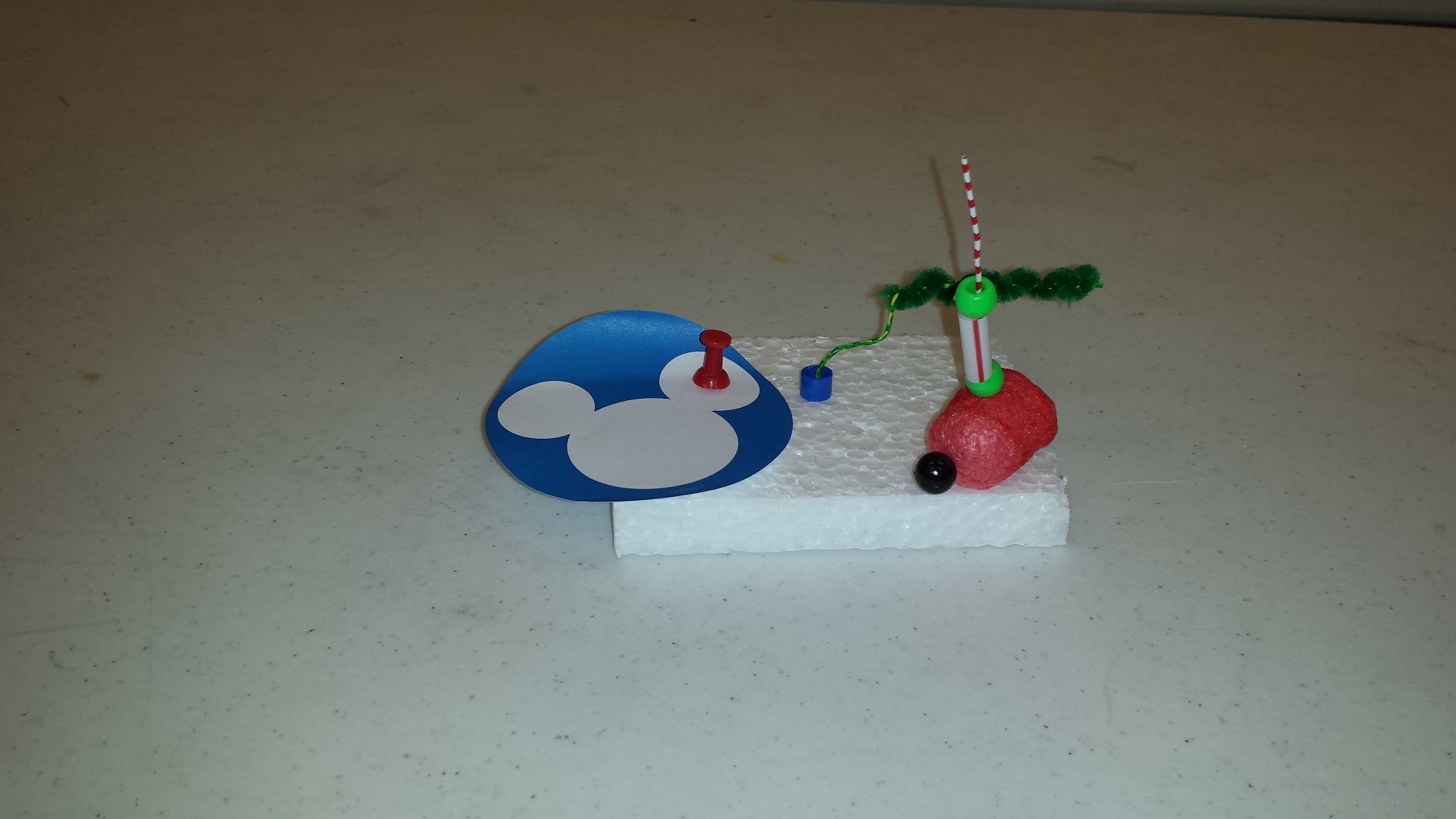 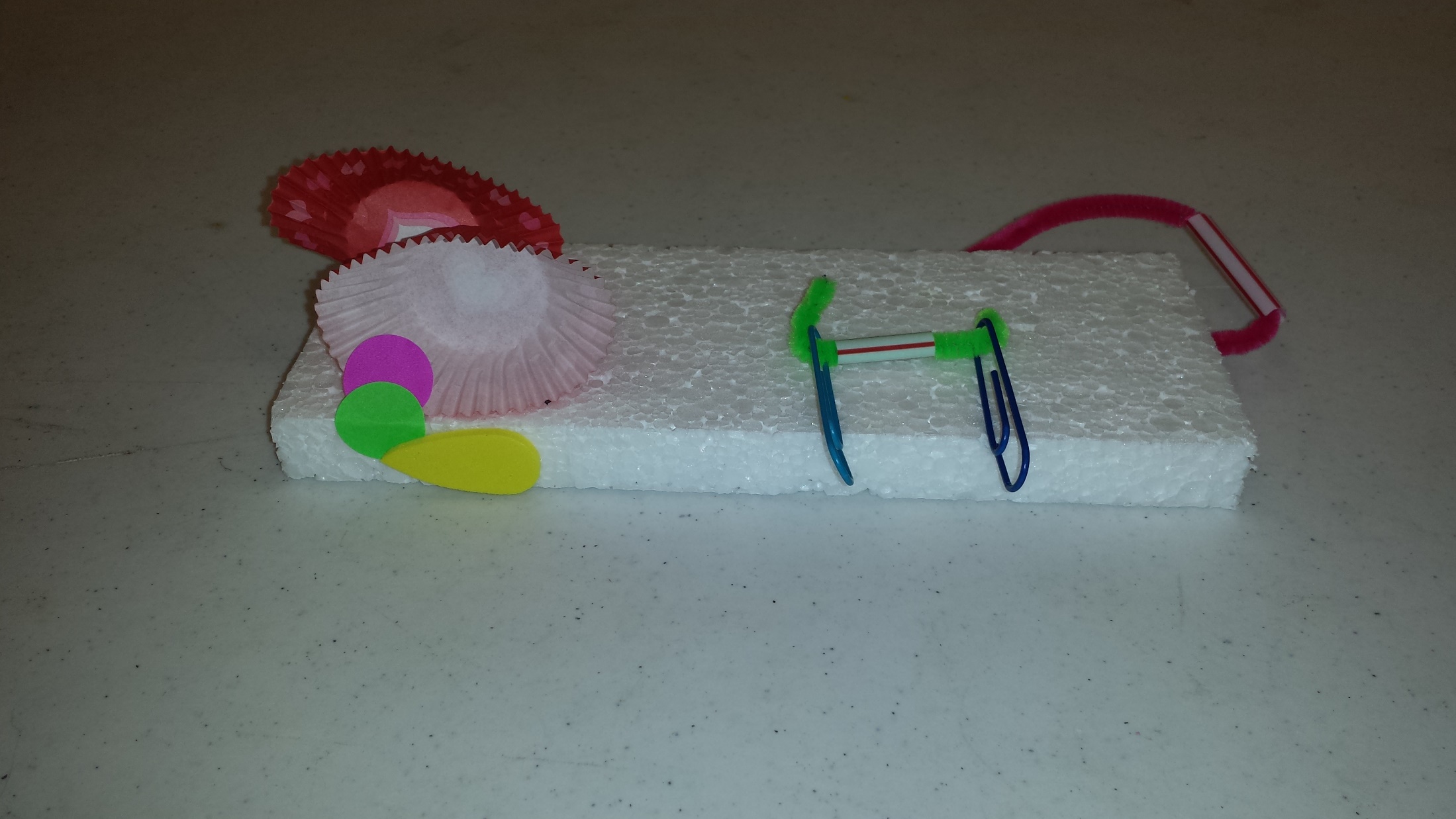 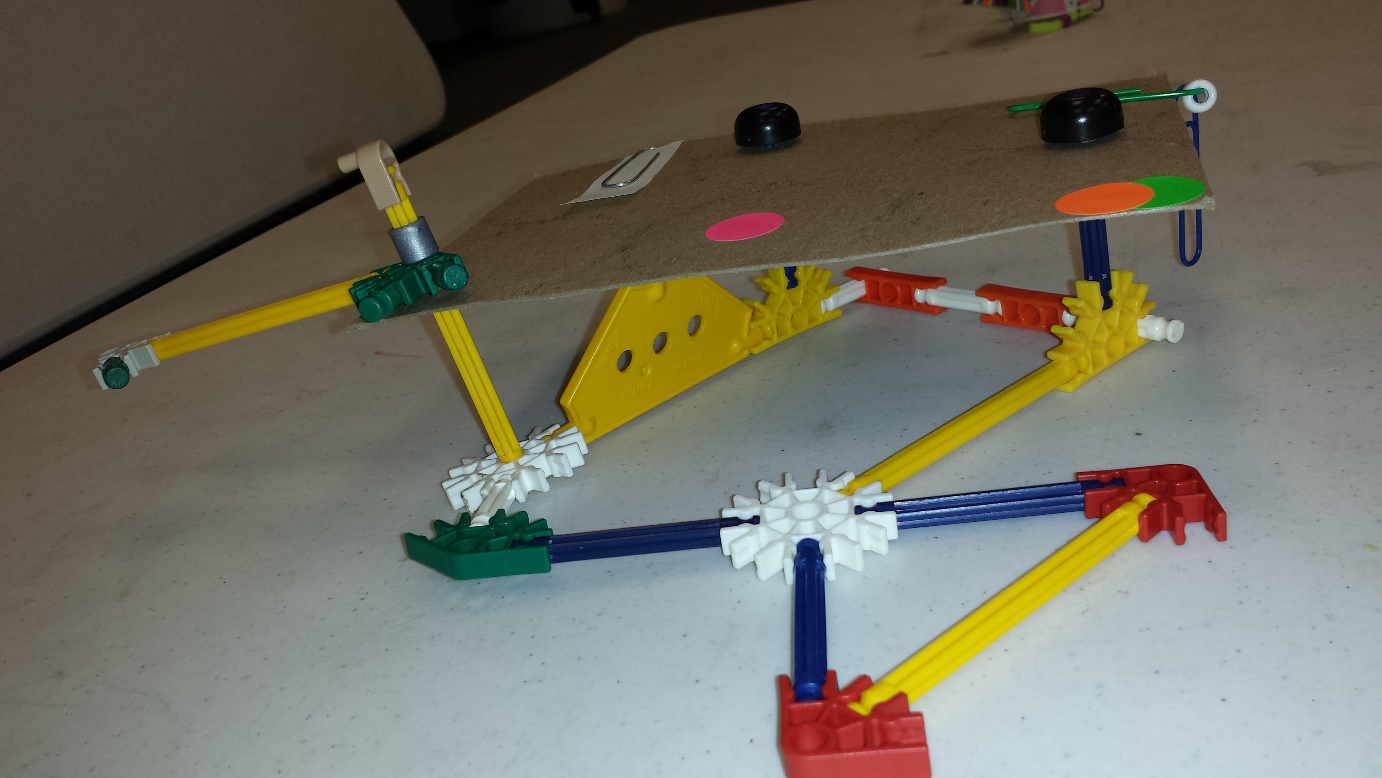 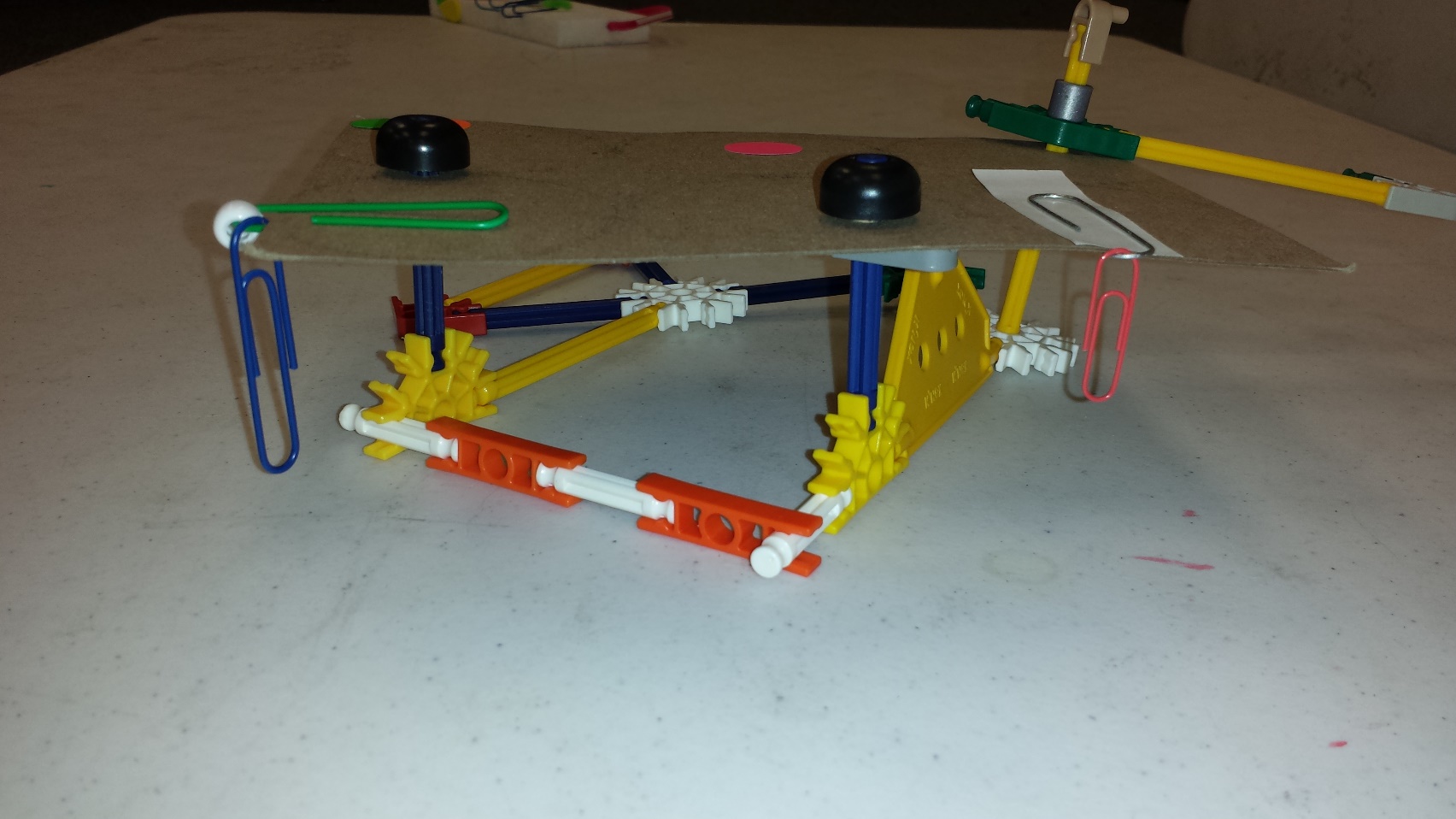 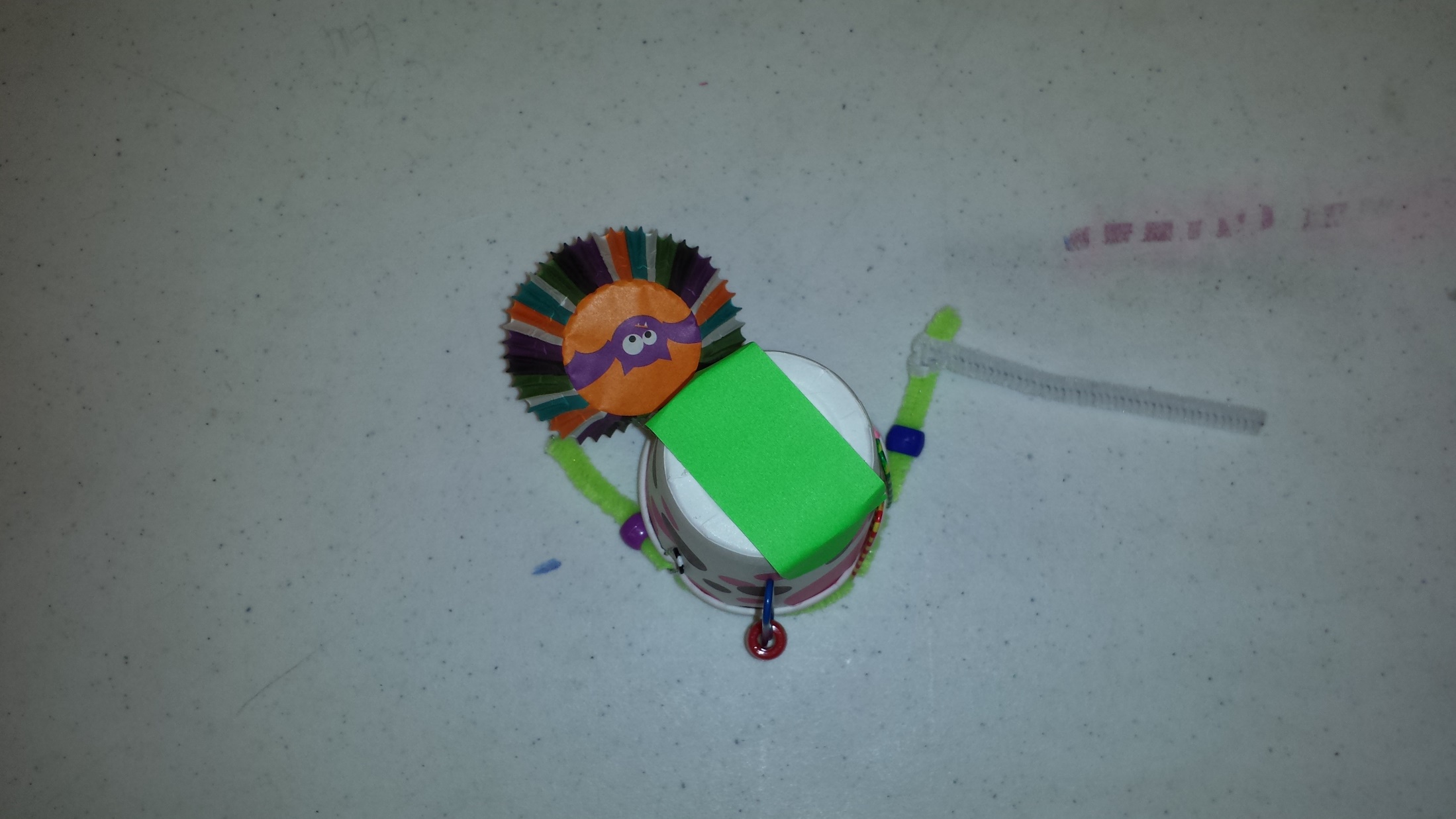 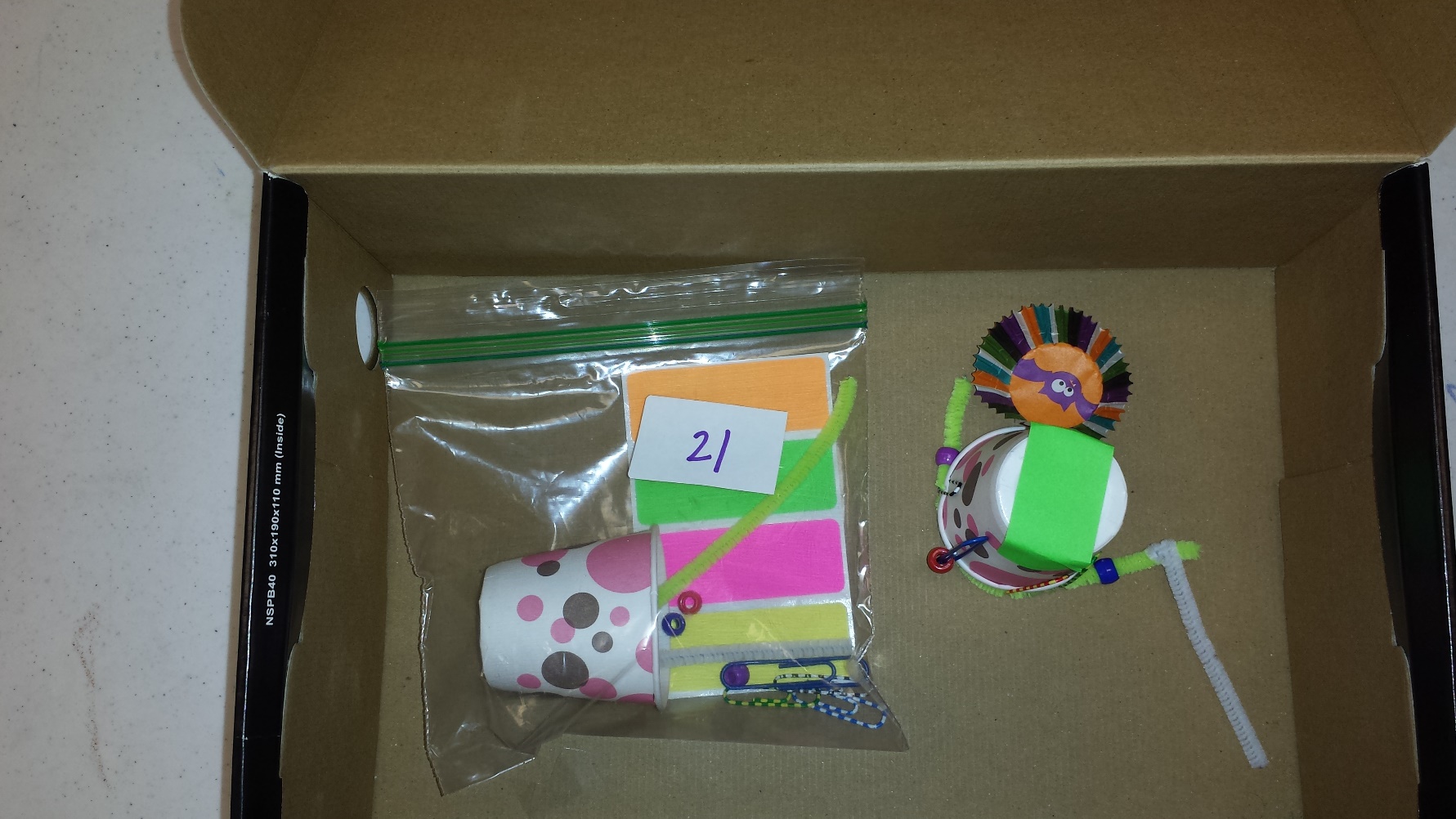 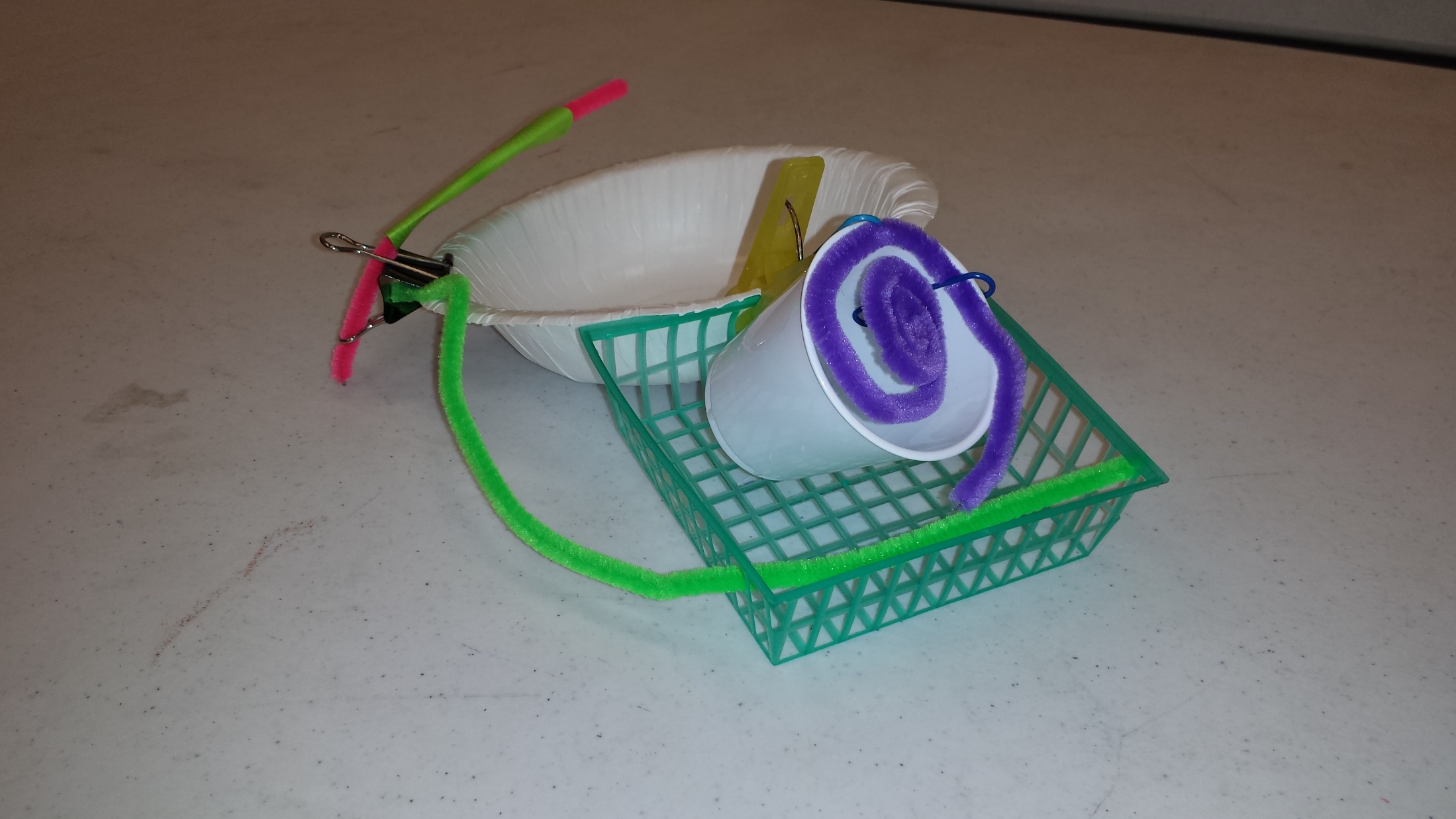 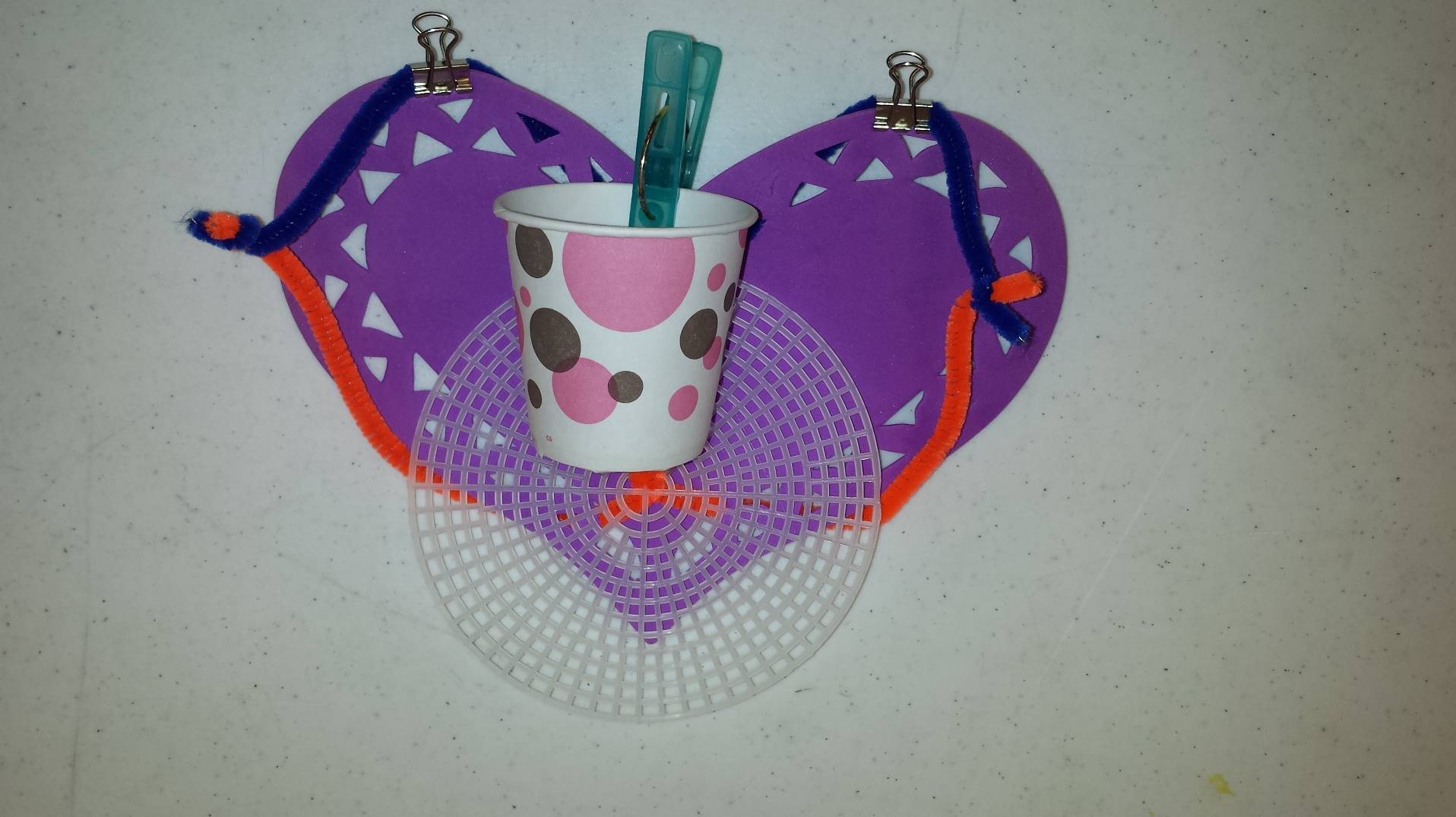 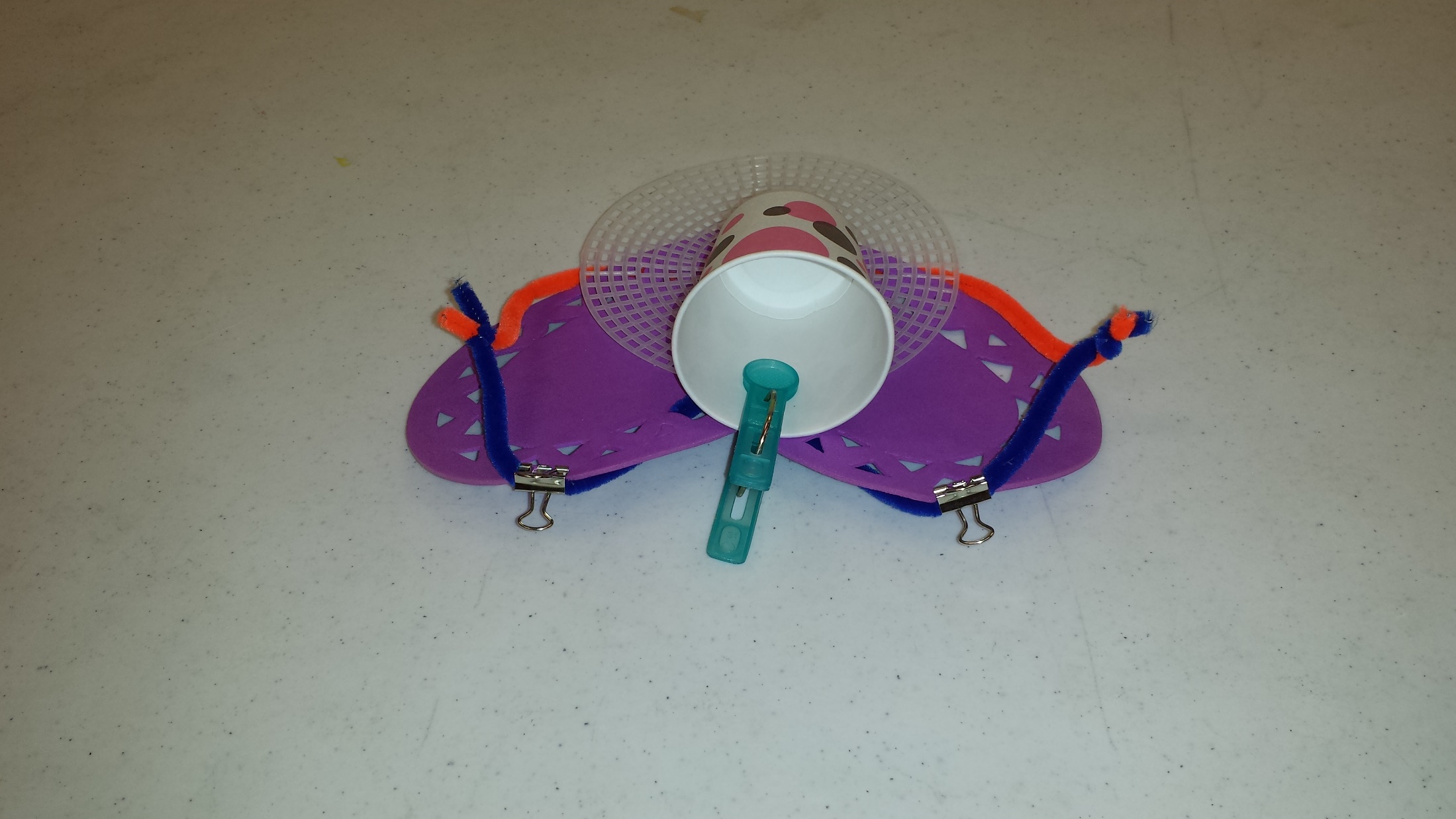 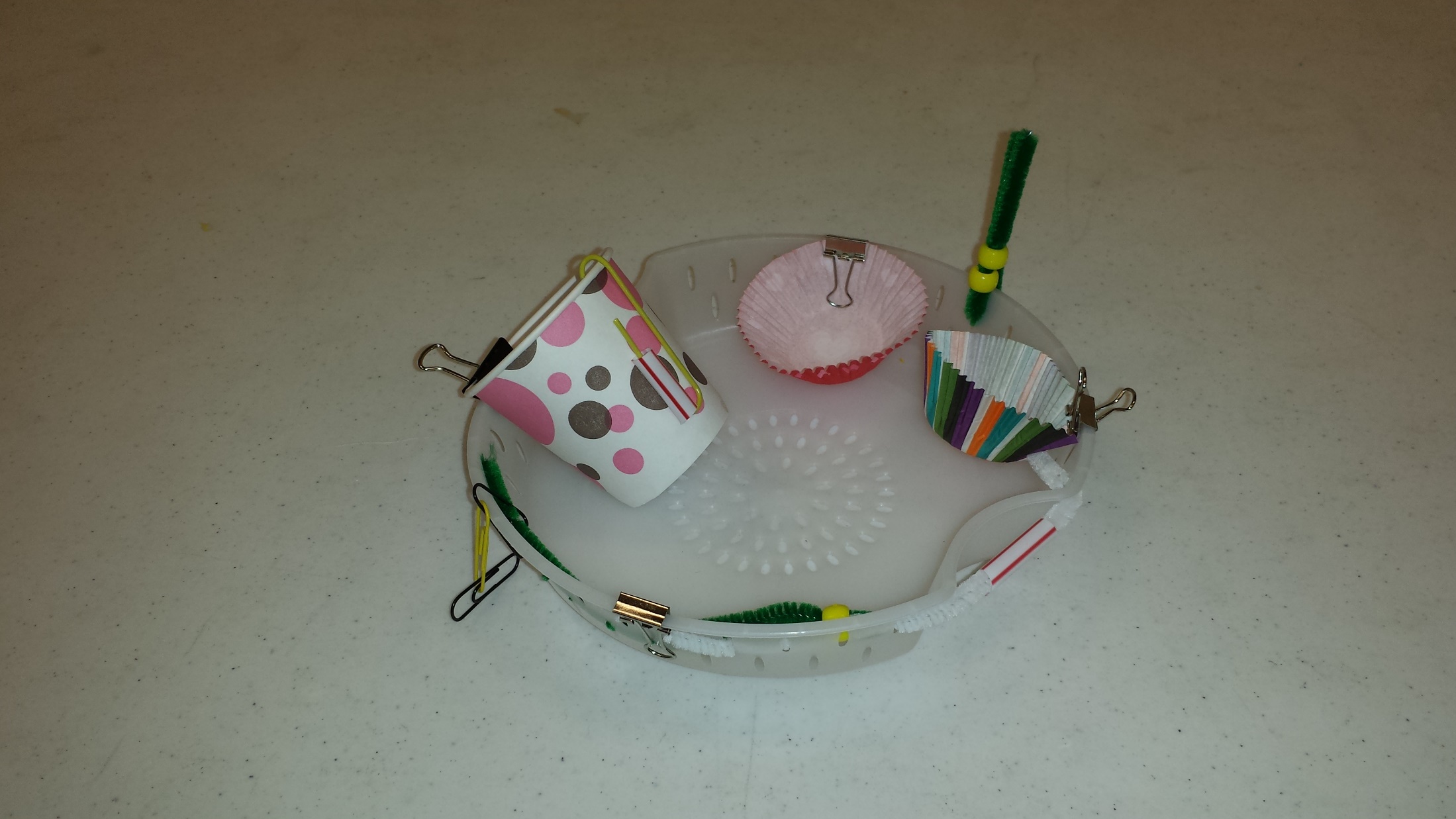 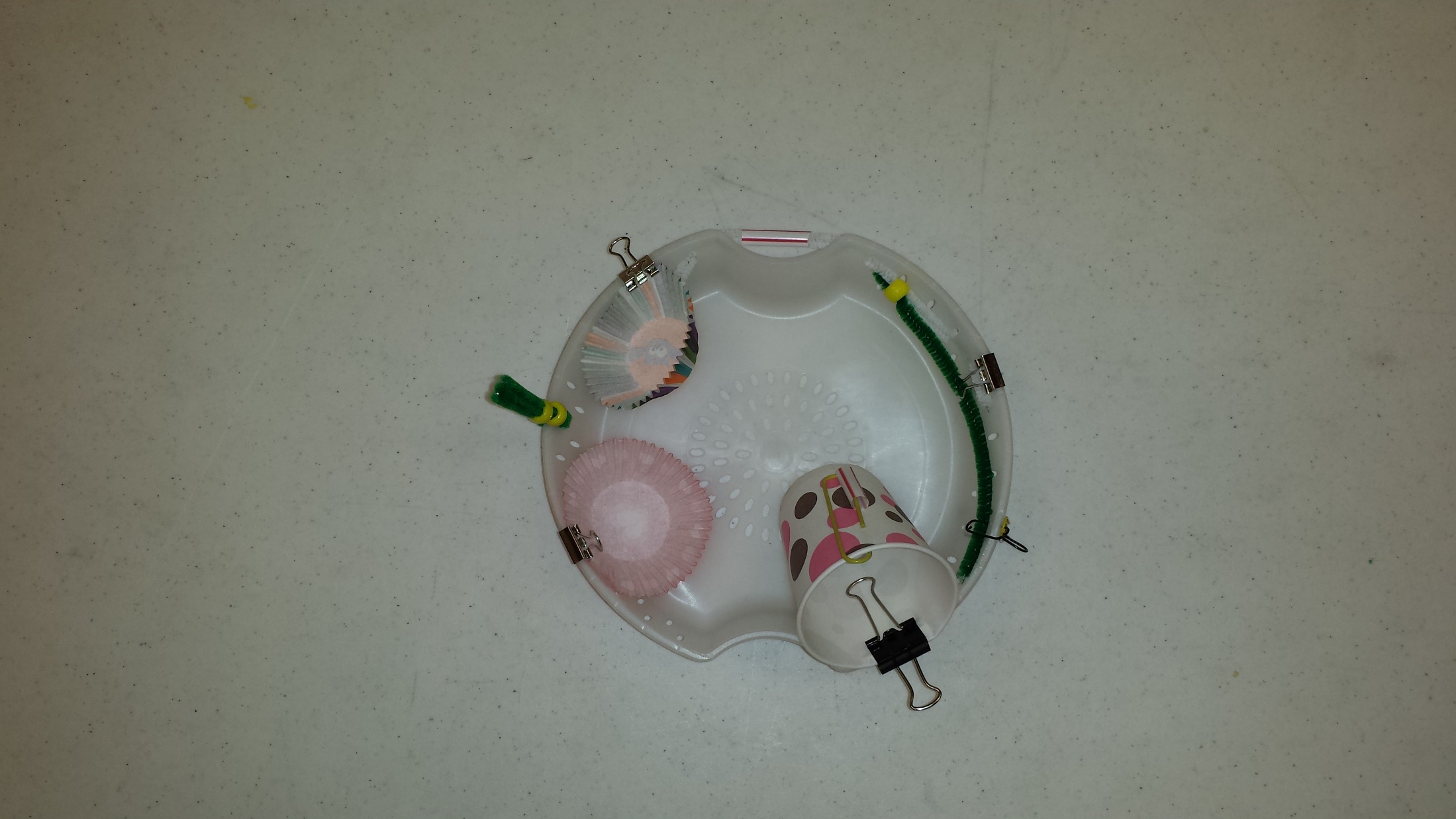 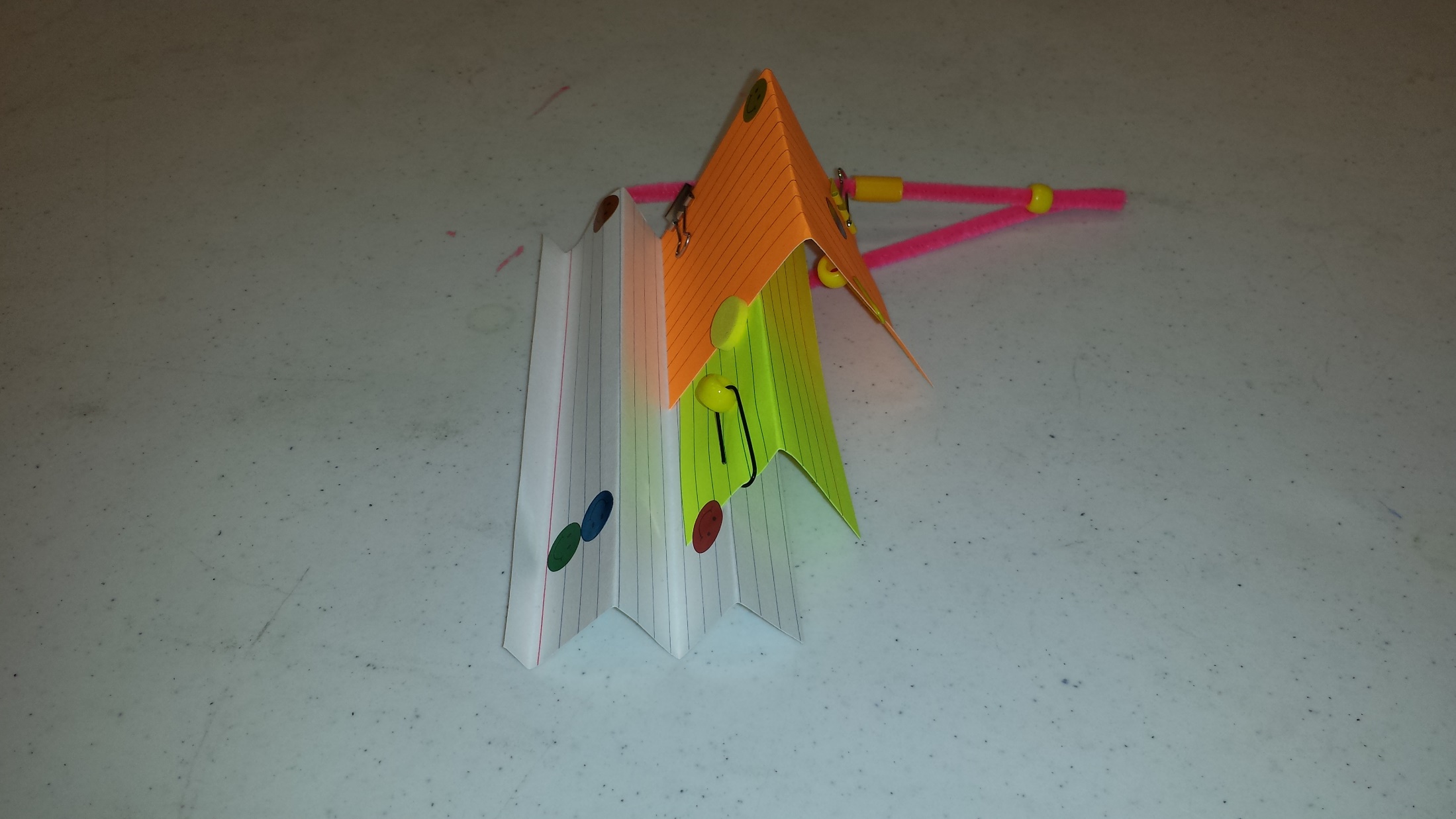 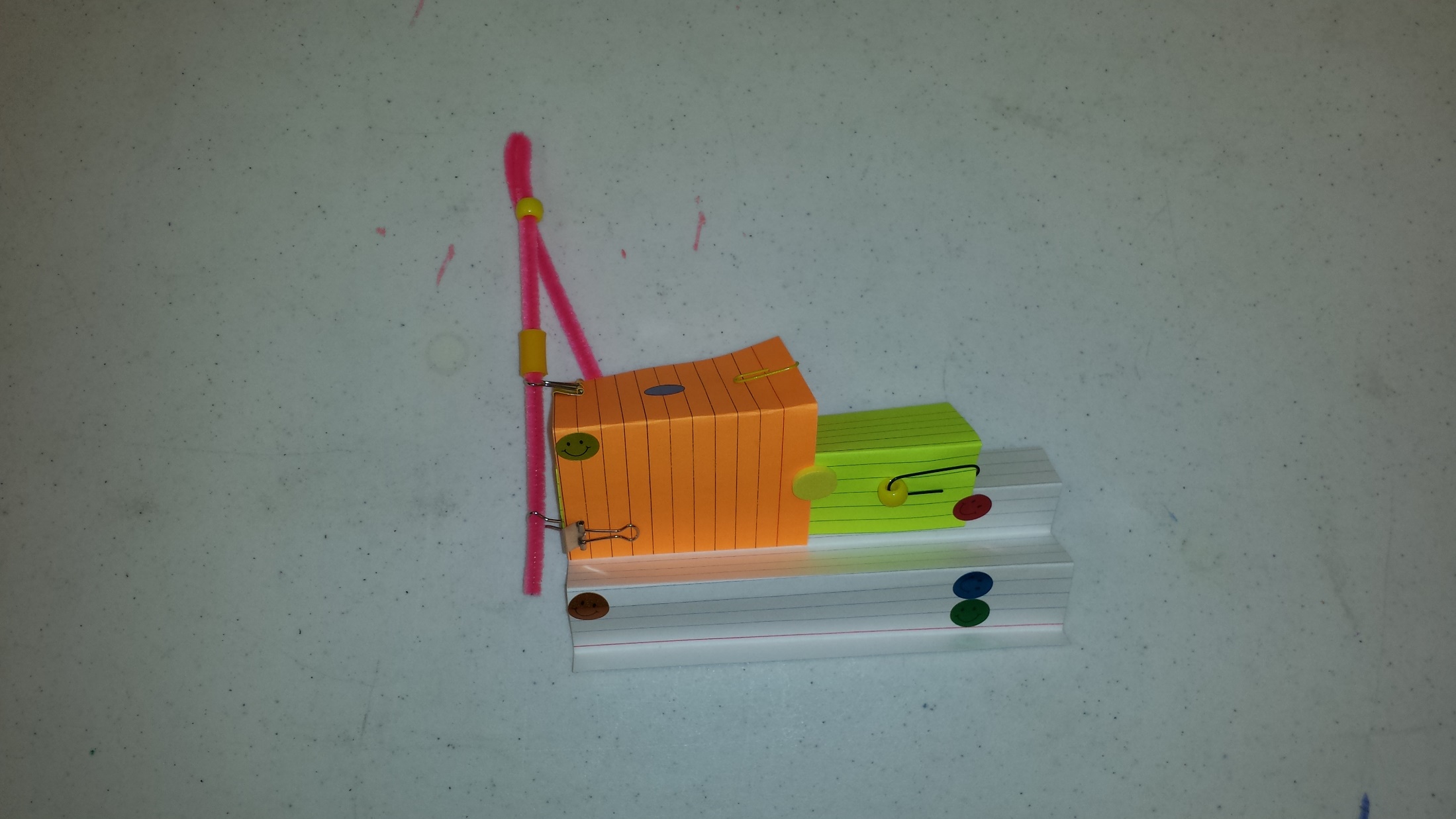 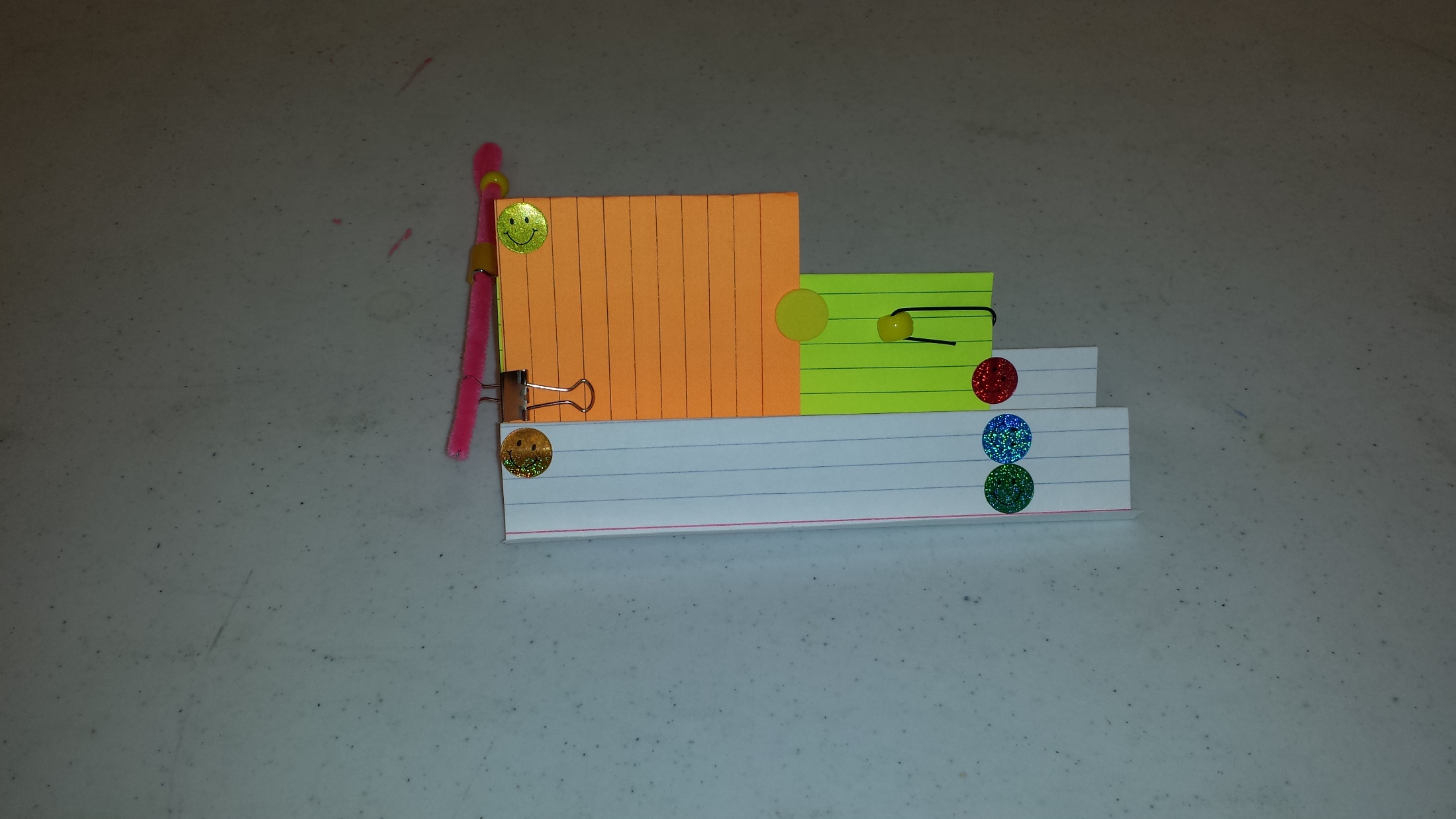 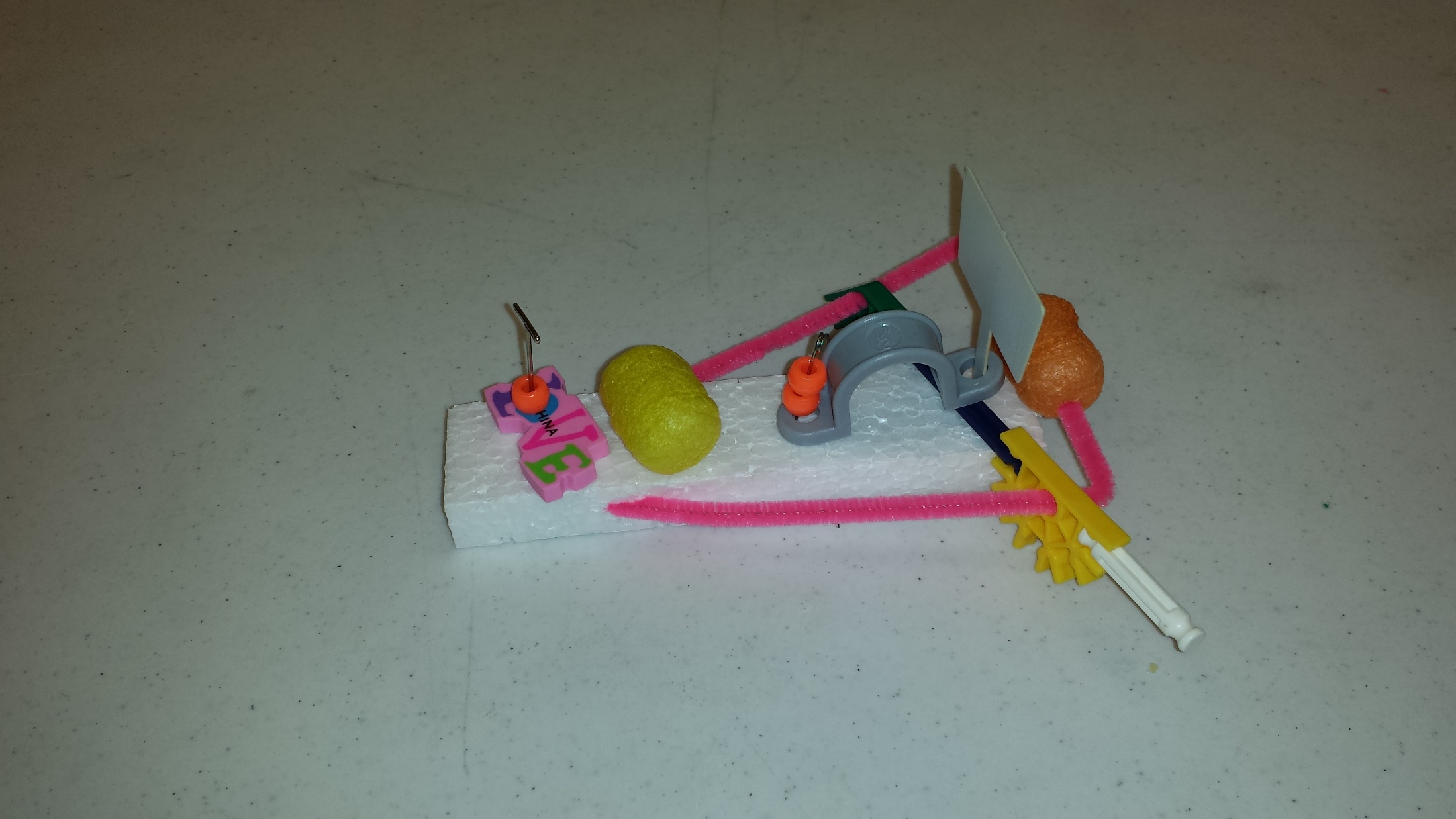 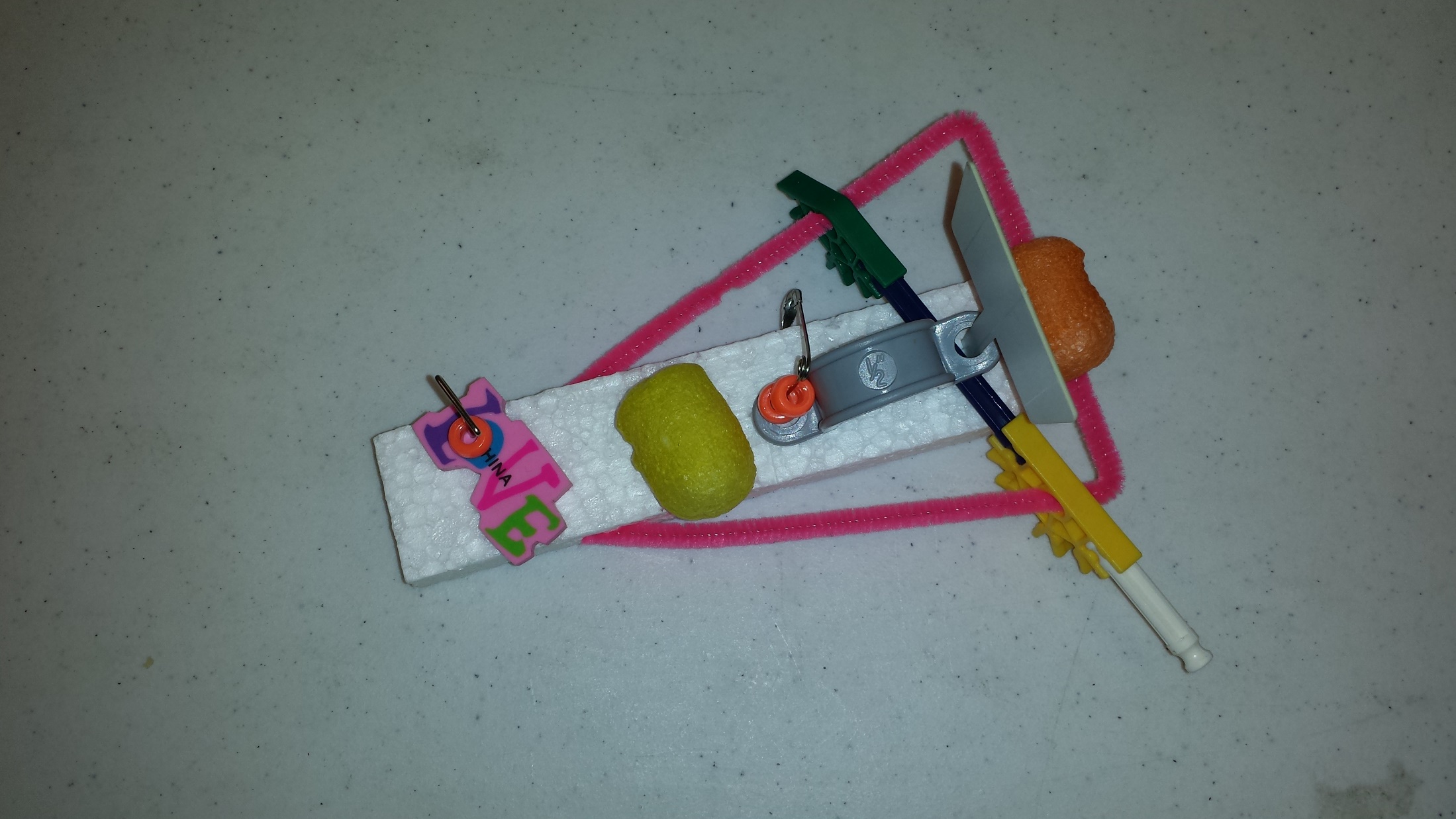 The WIDI Closet